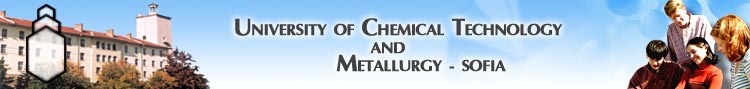 INFLUENCE OF THE LIGNOCELLULOSIC STRUCTURE ON THE KINETIC MODEL OF ENZYMATIC HYDROLYSIS 

	
Ivo Valchev, Stoyko Petrin, Nikolay Yavorov

	Department of Pulp, Paper and Printing Arts
	University of Chemical Technology and Metallurgy
	8, Kliment Ochridski Blvd., Sofia 1756, Bulgaria
COST FP1105 COIMBRA,  MAY 8-9,2014
BACKGROUND
The inhomogeneous distribution of cellulose, hemicelluloses and lignin as well as the difference in its structure throughout the pulp matrix make the classical rate equation of Michaelis-Menten inadequate to describe the kinetics of enzyme catalysed hydrolysis.
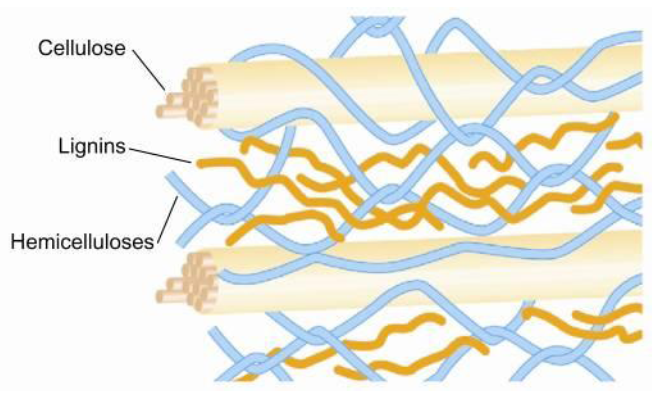 COST FP1105 COIMBRA,  MAY 8-9,2014
BACKGROUND
The alternative approach suggests that the accessibility of substrates to enzymes depends on the structural features of the substrate including cellulose crystallinity, degree of cellulose polymerization, surface area, and content of lignin.
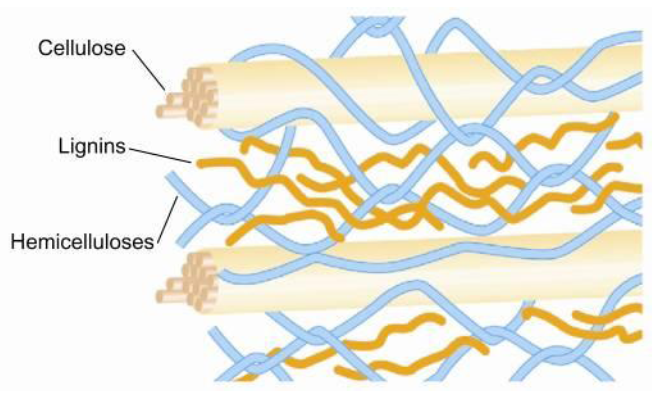 COST FP1105 COIMBRA,  MAY 8-9,2014
PURPOSE
The objective of the study is to determine the relationship between fibres structural features of the lignocellulosic materials and the kinetic mechanism of the enzymatic hydrolysis.
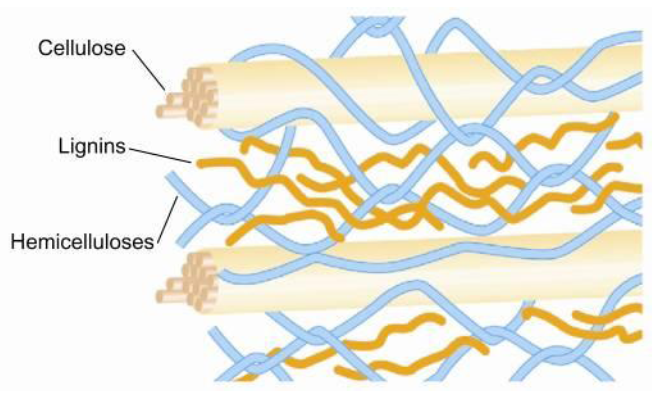 COST FP1105 COIMBRA,  MAY 8-9,2014
PURPOSE
The objective of the study is to determine the relationship between fibres structural features of the lignocellulosic materials and the kinetic mechanism of the enzymatic hydrolysis.

	 Exponential kinetic model

	 Topochemical kinetic model
COST FP1105 COIMBRA,  MAY 8-9,2014
Exponential kinetic model
The exponential kinetic equation provides a good interpretation of the kinetics of cellulase hydrolysis of different agricultural lignocellulosic materials (wheat straw and maize stalks) and cellulase treatment of pulp for beating efficiency improvement. 

	The exponential kinetic equation is valid for processes taking place on uniformly inhomogeneous surfaces. 
	According to the model, the active centers on the surface are distributed linearly, referring to their energy and entropy.
COST FP1105 COIMBRA,  MAY 8-9,2014
Exponential kinetic model
The exponential kinetic equation is applied in the form: 
	

(1)
	where the dimensionless quantity α is a degree of hydrolysis, 
    v = dα/dt and v0 are the current and the initial rate of enzymatic   hydrolysis, respectively. 
	The kinetic coefficient of inhomogeneity a accounts for the energy and the entropy inhomogeneity of the system.
COST FP1105 COIMBRA,  MAY 8-9,2014
Exponential kinetic model
The approximate integral form of Eq. 1 is used for determination of the kinetic parameters: 



(2)

	The exponential equation does not provides a good interpretation of the extended cellulase hydrolysis of steam-exploded wood.
COST FP1105 COIMBRA,  MAY 8-9,2014
Topochemical kinetic model
In that case the modified topochemical equation of Prout-Tompkins  
	(P-T) is valid. 

(3)


	where k1 = k/χ is an apparent rate constant and χ is a power factor that characterizes the system.  
	
	The topochemical model also provides a good interpretation of the kinetics of xylanase action of different enzyme products with reference to the structure and location of xylan in pulp matrix.
COST FP1105 COIMBRA,  MAY 8-9,2014
Topochemical kinetic model
According to P-T model, the rate of hydrolysis v is a function of the amount of product that subsequently becomes soluble (degree of hydrolysis) α and of the amount of residual undissolved substrate at any time (1 - α) : 


(4)

    where k is the rate constant. The power factors m=(χ – 1)/ χ   and   
	n=(χ + 1)/ χ  determine the relative contributions by the dissolved and undissolved parts of the substrate, respectively to the rate of hydrolysis.
COST FP1105 COIMBRA,  MAY 8-9,2014
Topochemical kinetic model
Table  1. Effect of product formed and substrate left on the hydrolysis rate for different values of α (theoretical values of a are used) 

































	In general, the amount of substrate left (1 - α) exerts a predominant effect on the process rate.
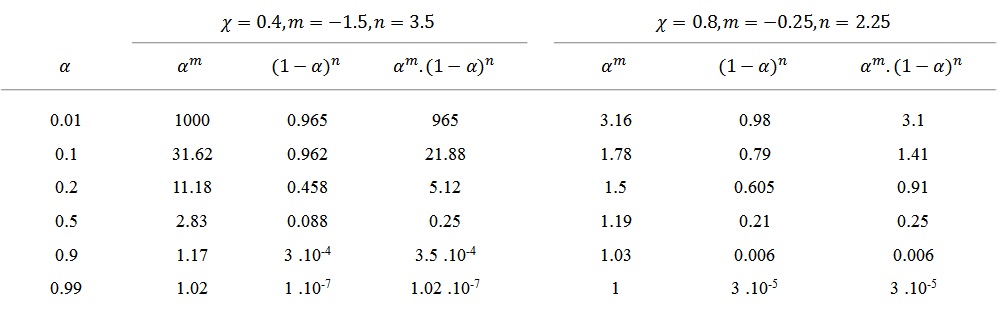 COST FP1105 COIMBRA,  MAY 8-9,2014
Topochemical kinetic model
Table  1. Effect of product formed and substrate left on the hydrolysis rate for different values of α (theoretical values of a are used) 
































	The coefficient χ provides information about the influence of the amount of product formed α and of the substrate left (1 - α) on the process rate.
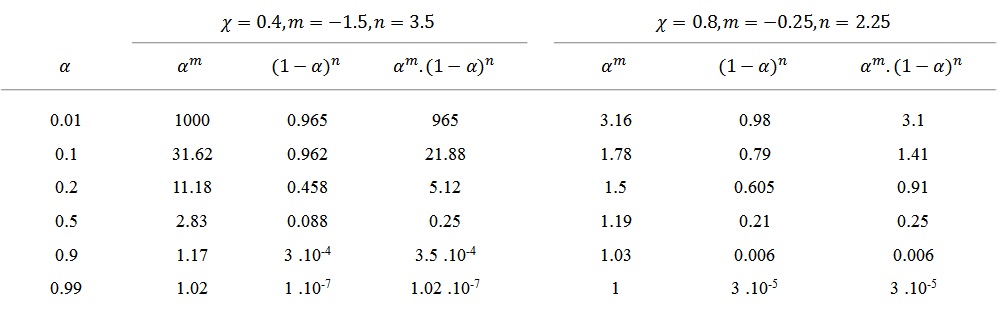 COST FP1105 COIMBRA,  MAY 8-9,2014
Topochemical kinetic model
Table  1. Effect of product formed and substrate left on the hydrolysis rate for different values of α (theoretical values of a are used) 
































	For lower values of χ the product formed has a significant role, while for higher values of χ, that factor affects only the start of the process.
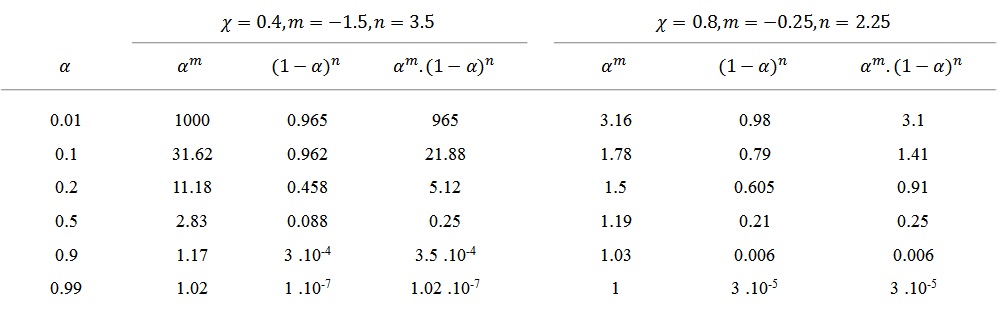 COST FP1105 COIMBRA,  MAY 8-9,2014
Fig. 1 Experimental and calculated kinetic data of cellulase hydrolysis of steam-exploded poplar (5% NS 22086 + 0.5% NS 22118)
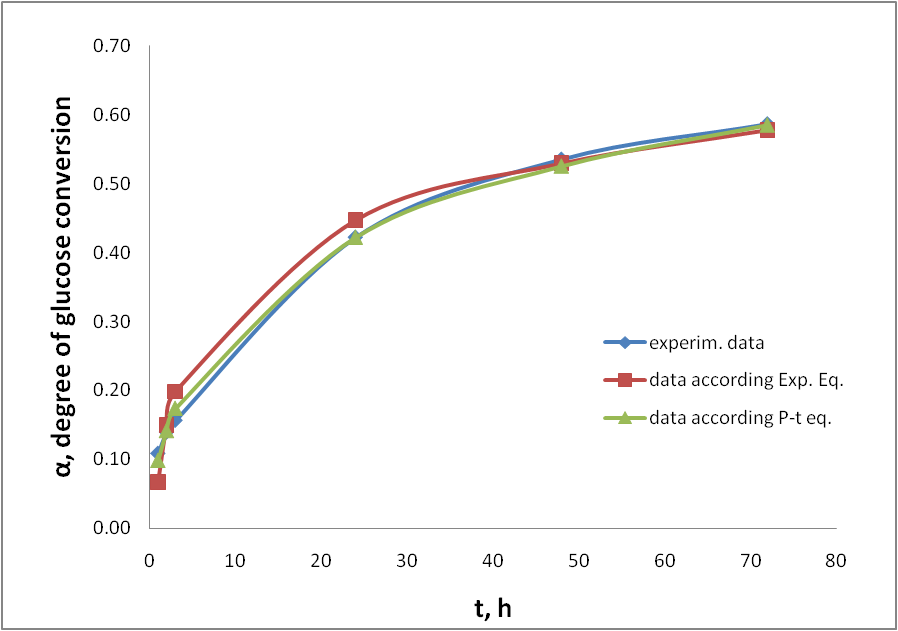 COST FP1105 COIMBRA,  MAY 8-9,2014
Fig. 2 Calculated rates of cellulase hydrolysis
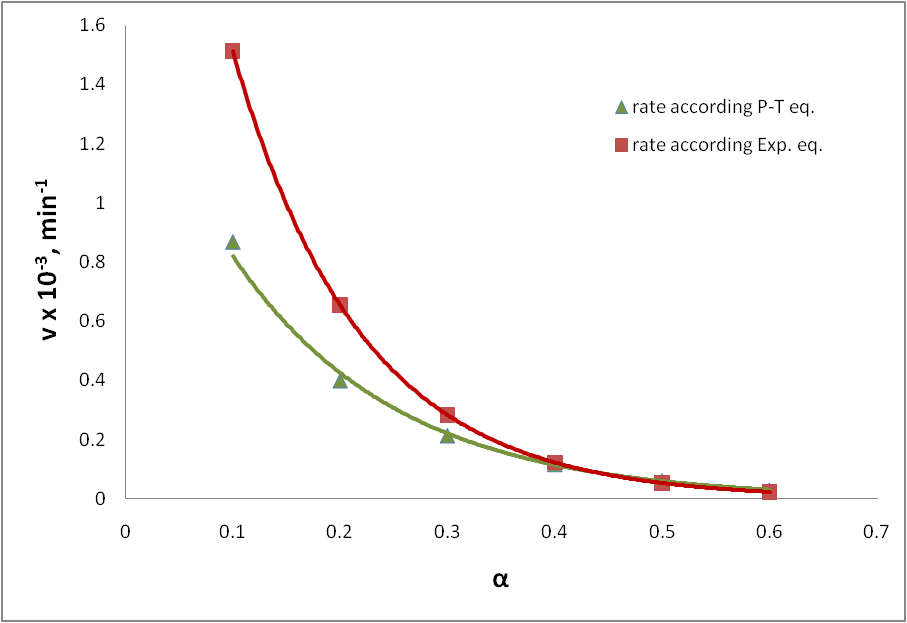 COST FP1105 COIMBRA,  MAY 8-9,2014
CONCLUSIONS
The presented study shows that the structural features of the lignocellulosic material are the controlling factor on the type of the kinetic mechanism. 

	The topochemical model provides a good interpretation of cellulase hydrolysis of steam-exploded wood. 
	The Prout-Tompkins model evaluates the effect of the reaction product on the process rate.
COST FP1105 COIMBRA,  MAY 8-9,2014
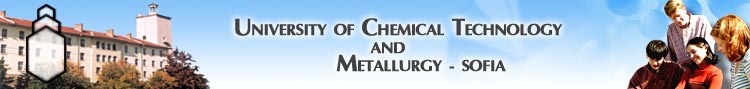 Tank you for your attention!
COST FP1105 COIMBRA,  MAY 8-9,2014